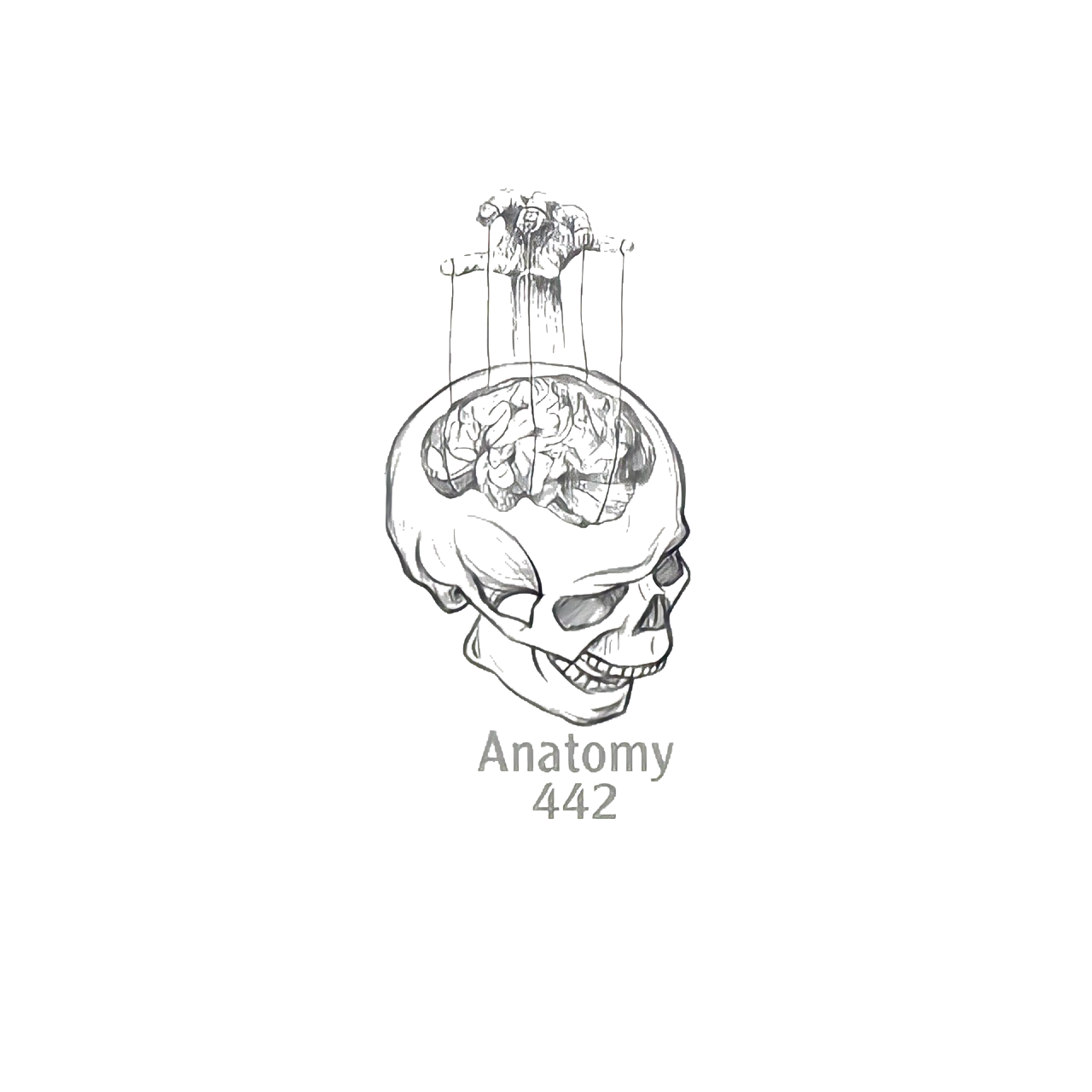 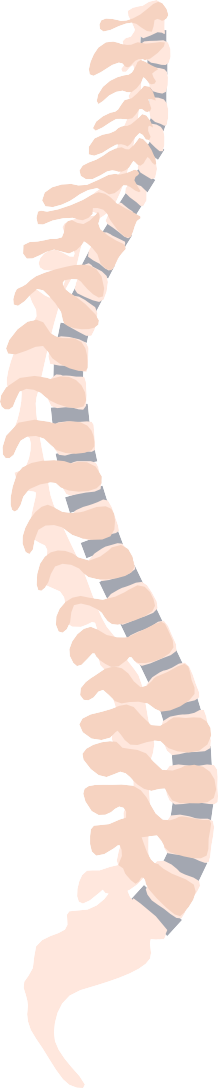 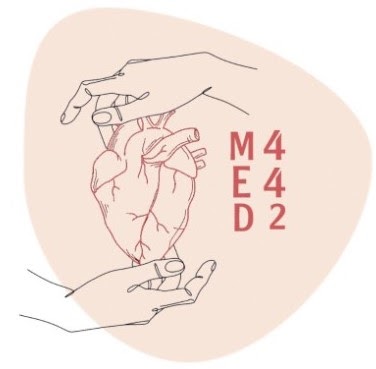 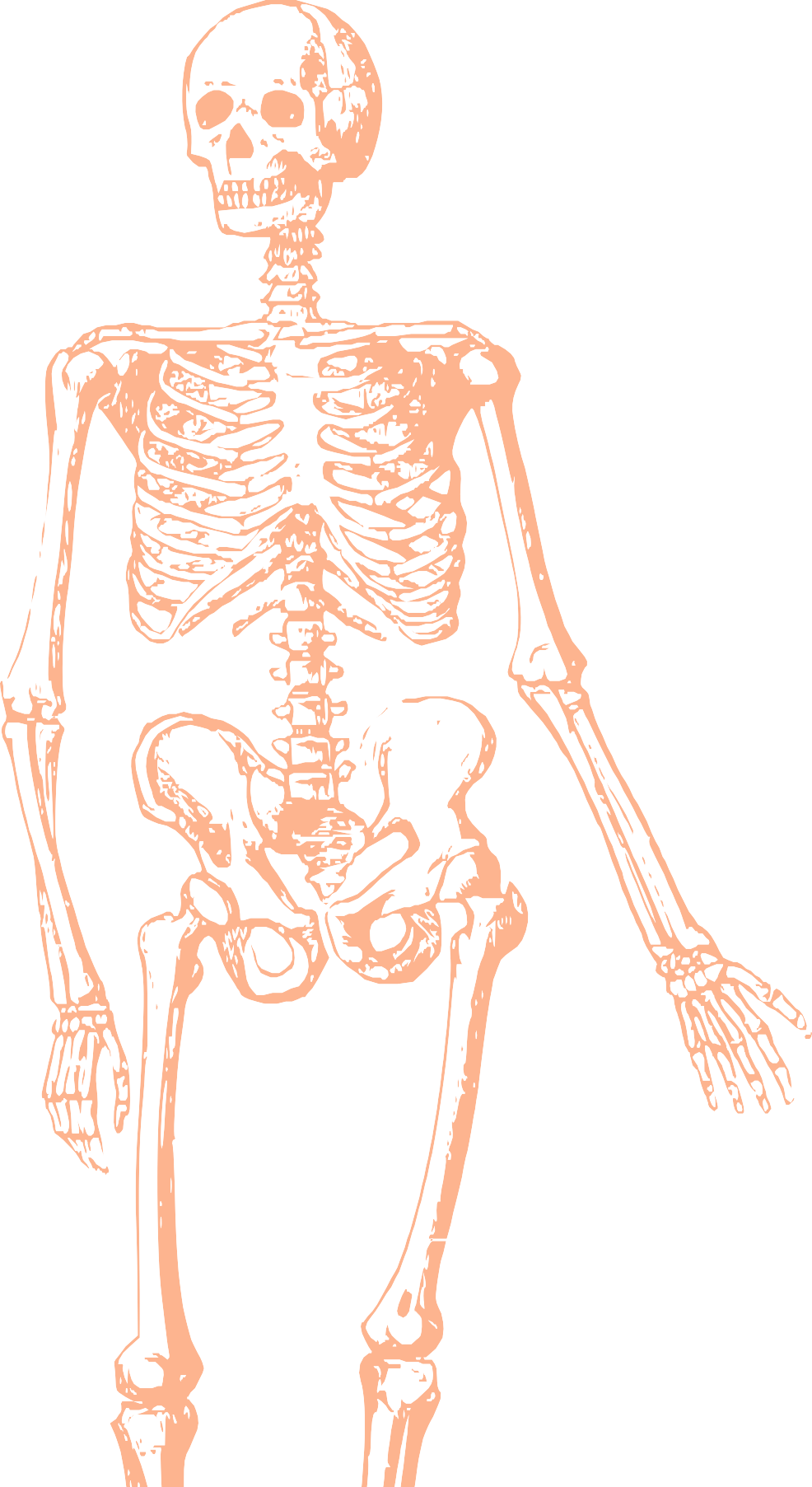 L1
Embryology of the Limbs
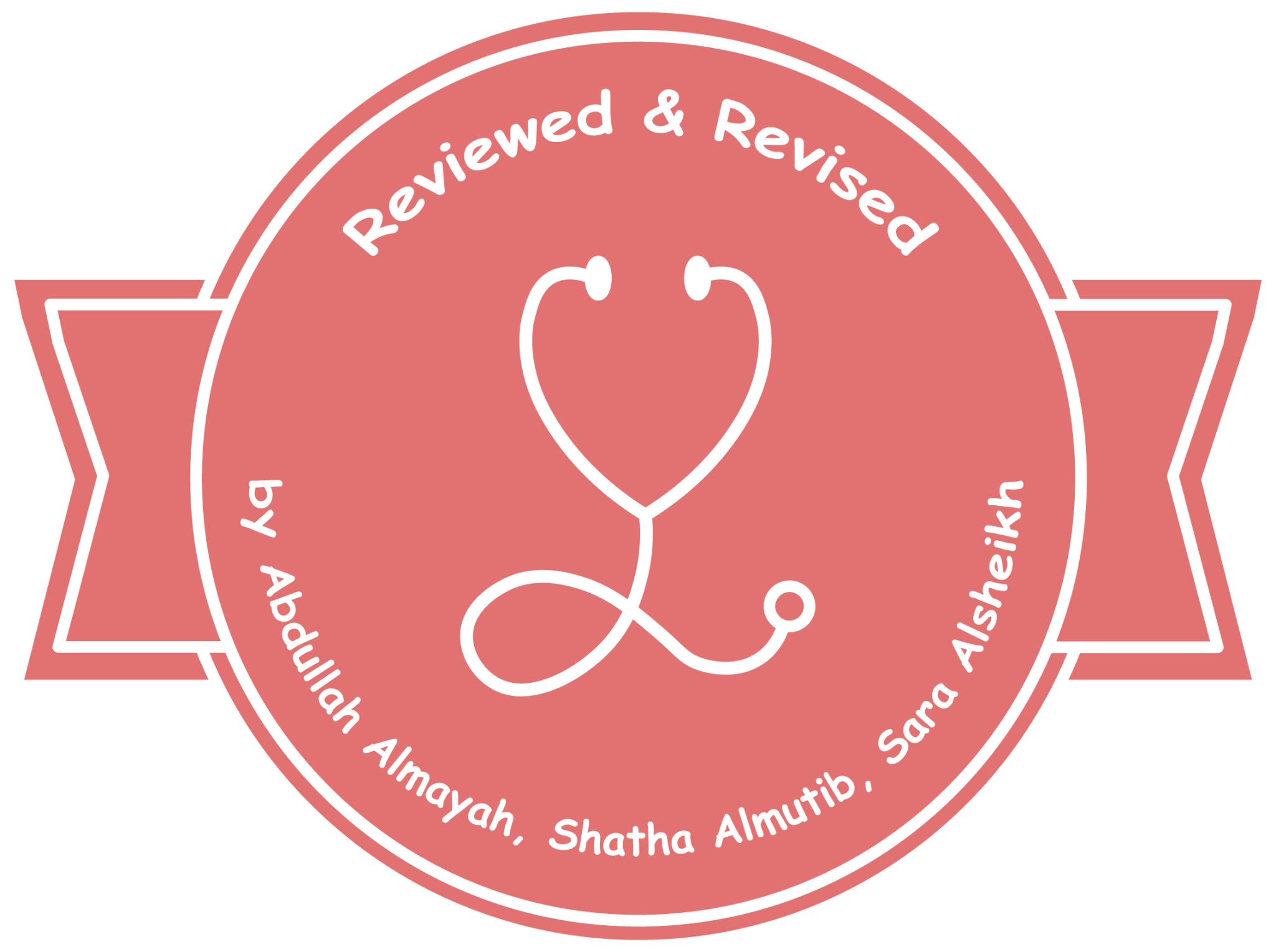 Editing file
Color index:
Mine text
Important 
Doctors notes
Female slides only
Male slides only 
Extra
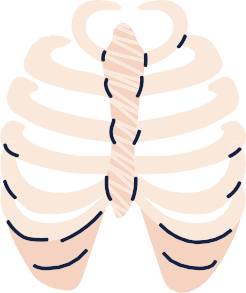 Objectives:
At the end of the lecture, student should be able to:
 ● List the different parts of mesoderm and the different divisions of somites.
 ● Differentiate bones according to their embryological origin and mode of ossification. 
● Describe the ossification of long bones. 
● Describe the main steps for development of limbs
● Differentiate muscles according to their embryological origin
Second Week
In Girls’ Slides Only
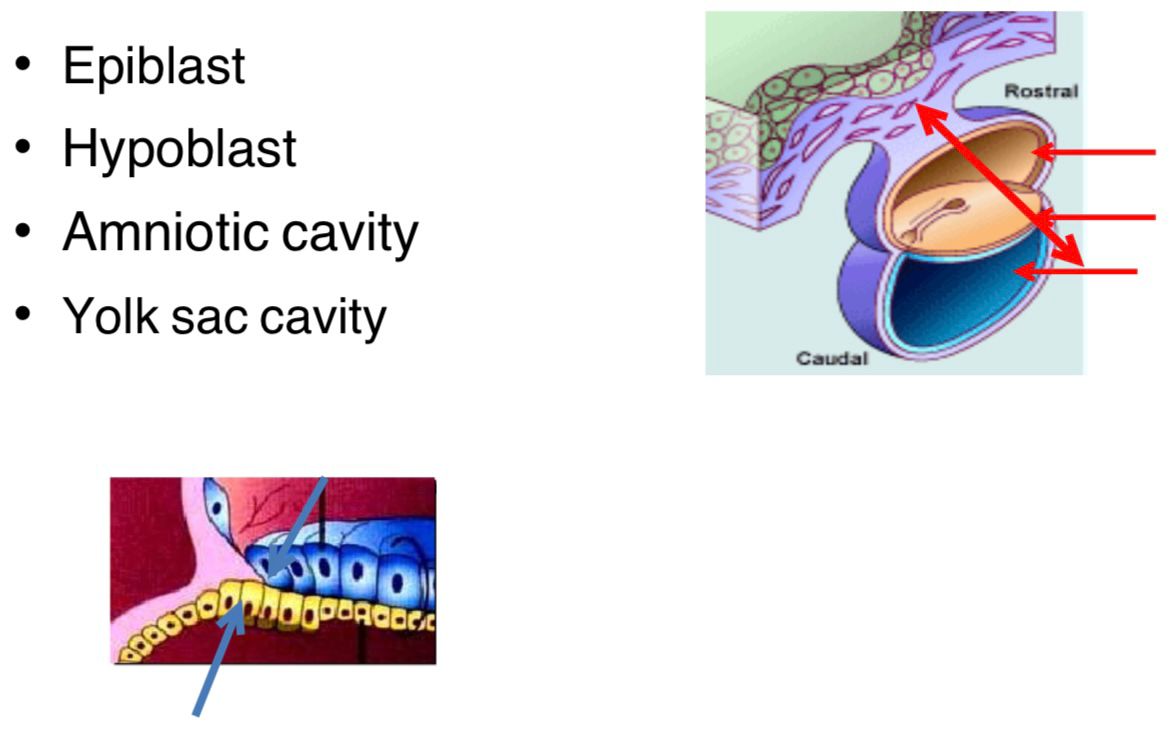 Revision:
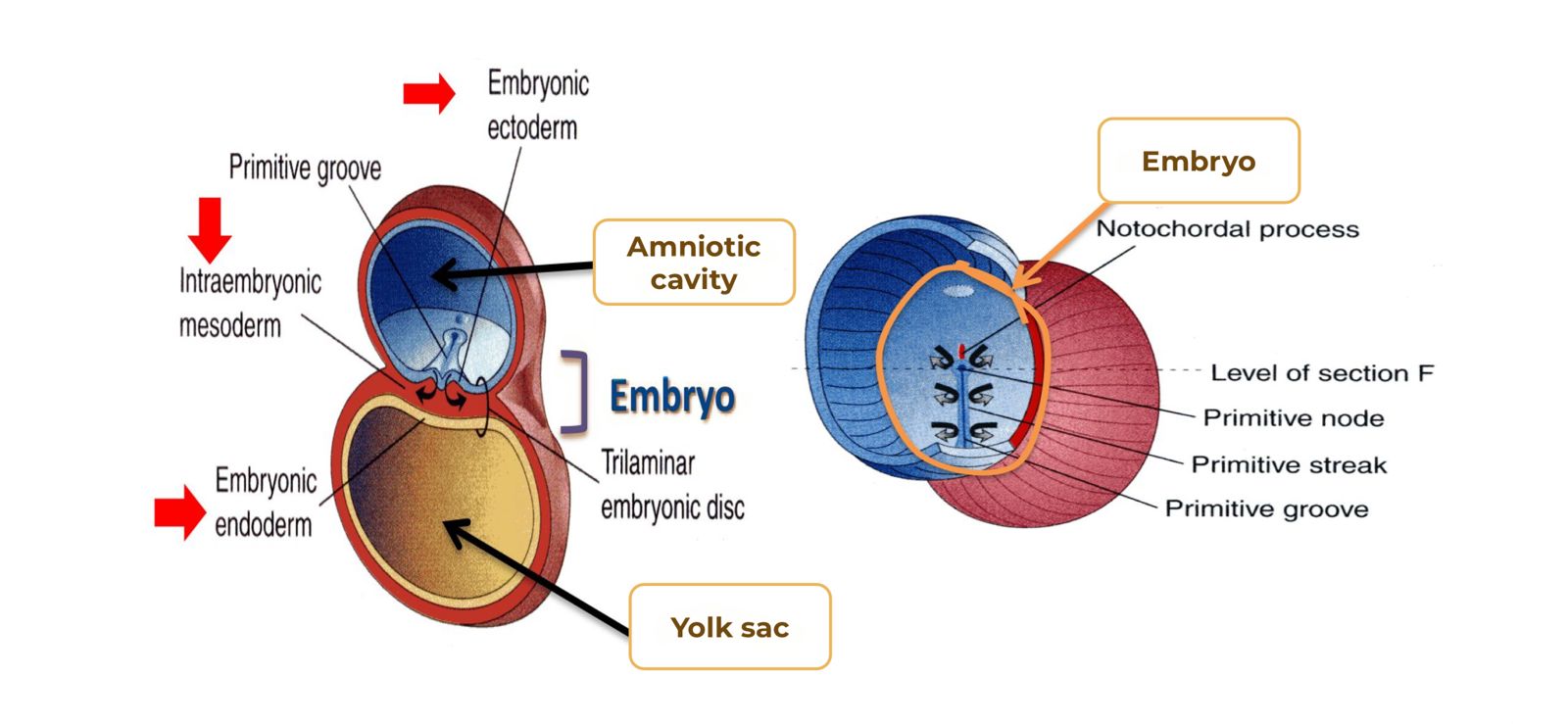 Very useful video 
لازم تكون فاهم الطبقات عشان تفهم الدرس
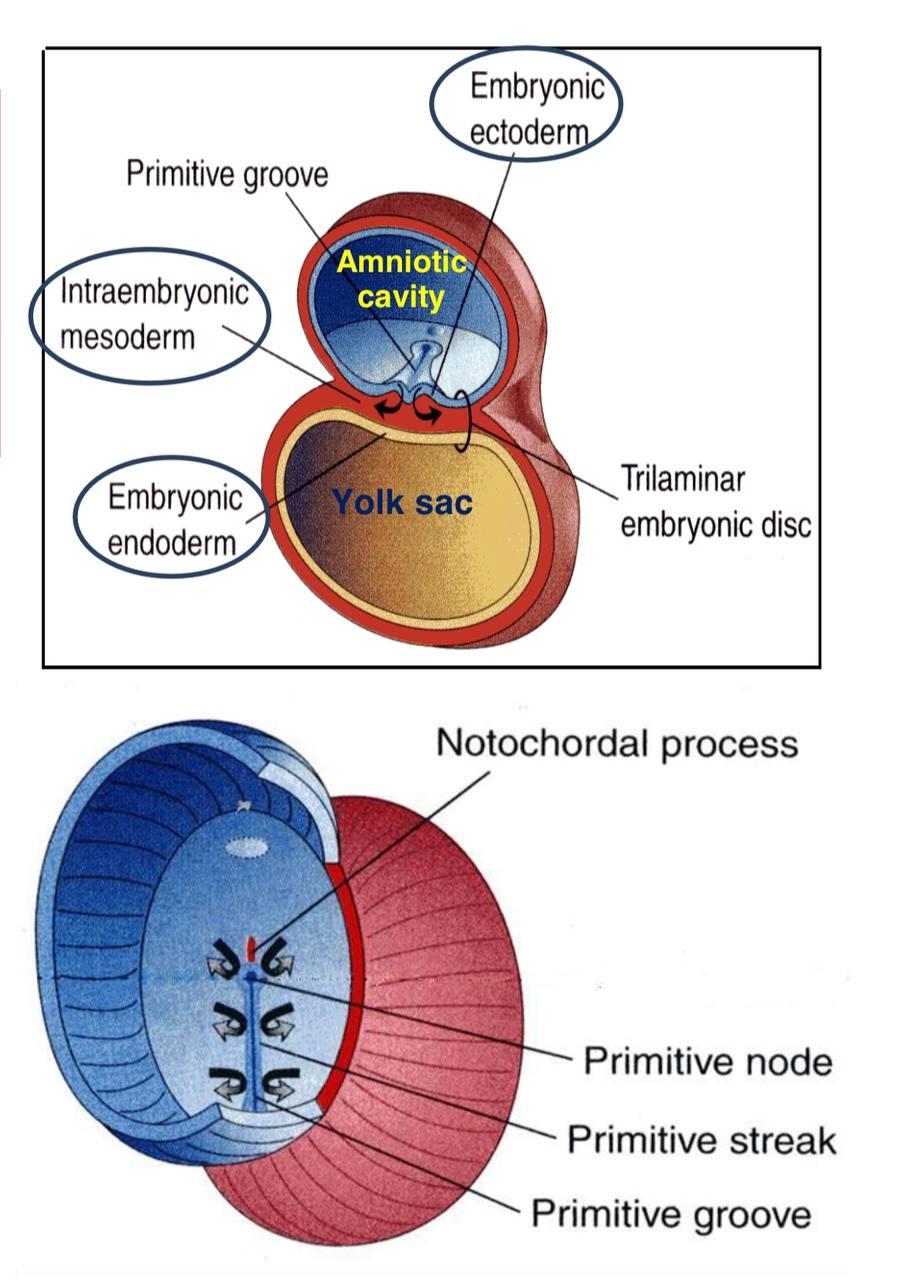 In Girls’ Slides Only
Three Germ Layers: 

1- Ectoderm 
2- Mesoderm
3- Endoderm



Notochord stimulates neural tube formation
 which in turn stimulates development of the
 vertebral column 


 - Neural tube is a derivative of the ectoderm
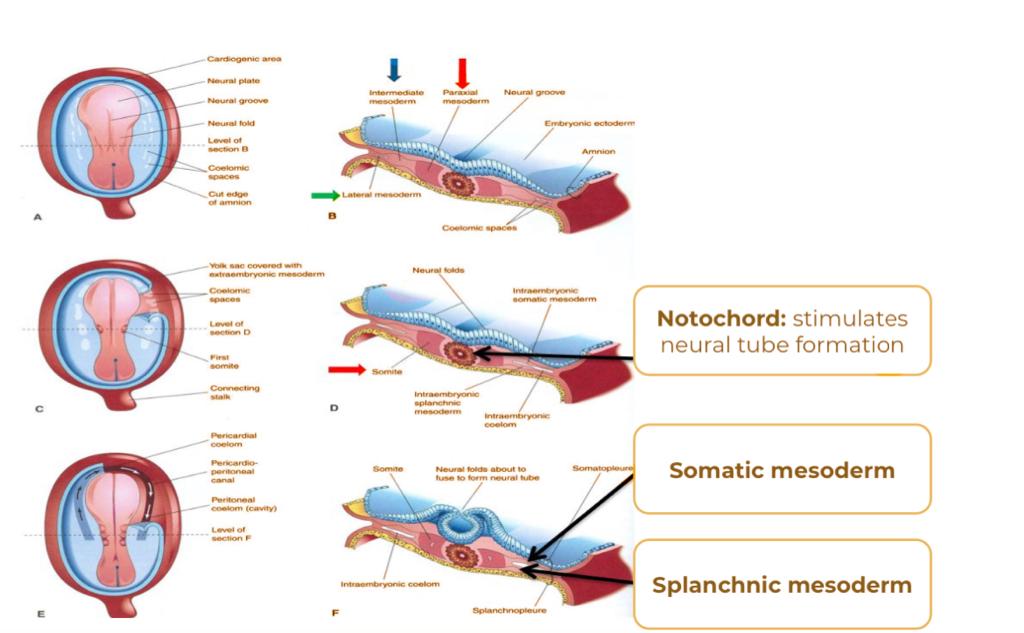 Intraembryonic Mesoderm
Proliferates between the ectoderm & endoderm except in the central axis of the embryo where notochord is found.
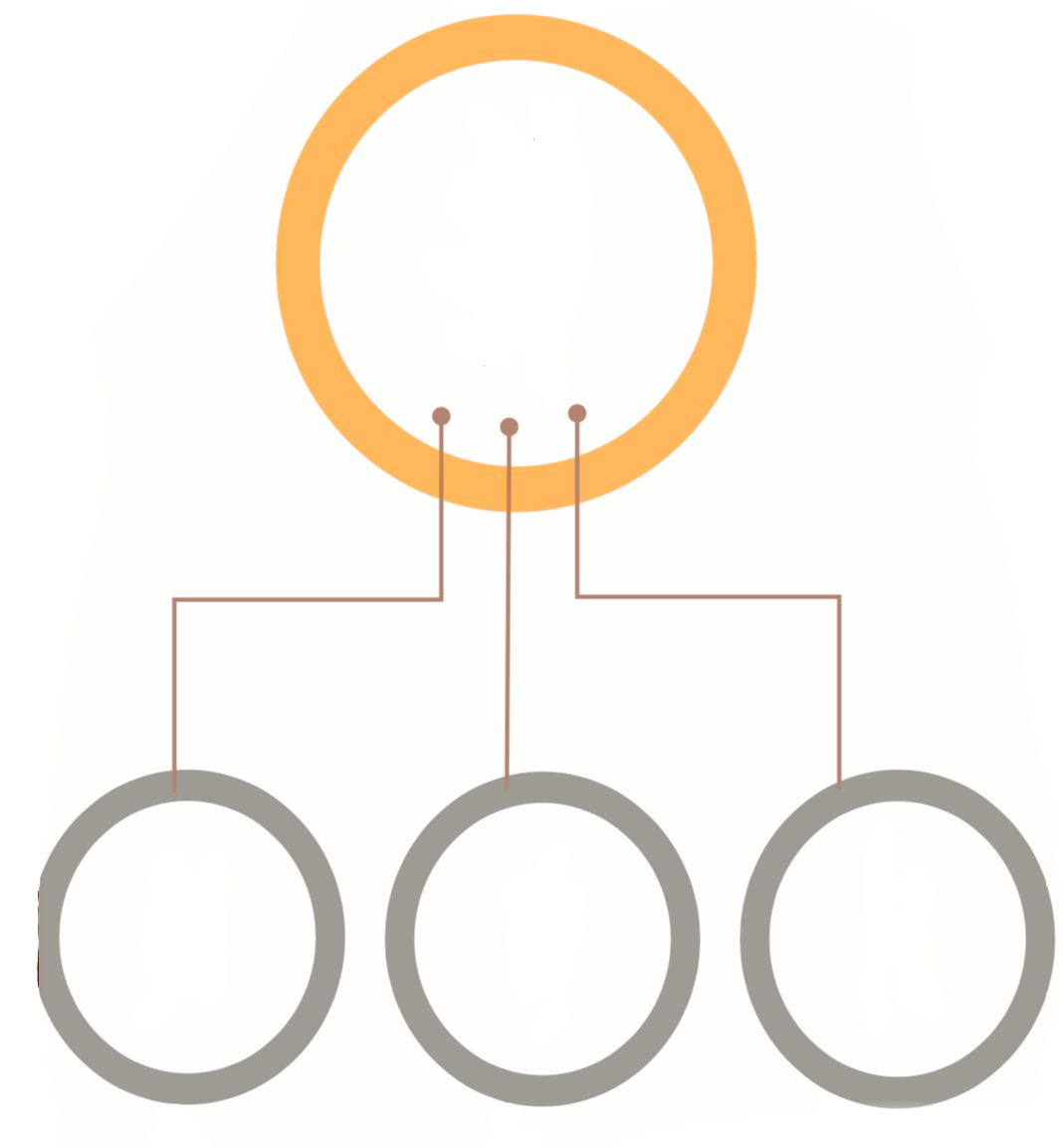 Differentiates into 3 parts
Paraxial mesoderm
Intermediate mesoderm
lateral mesoderm
Divided by an intraembryonic coelom into:
 1- Somatic mesoderm (between ectoderm & coelom). 
2- Splanchnic mesoderm (between endoderm & coelom).
439 note: Named for its intermediate position between the paraxial into 3 parts and lateral plate mesoderm
- On each side of the notochord.
 - Divides into units (Somites)
In Girls’ Slides Only
Specialization of Mesoderm
• Appearance of the notochord (first sign)
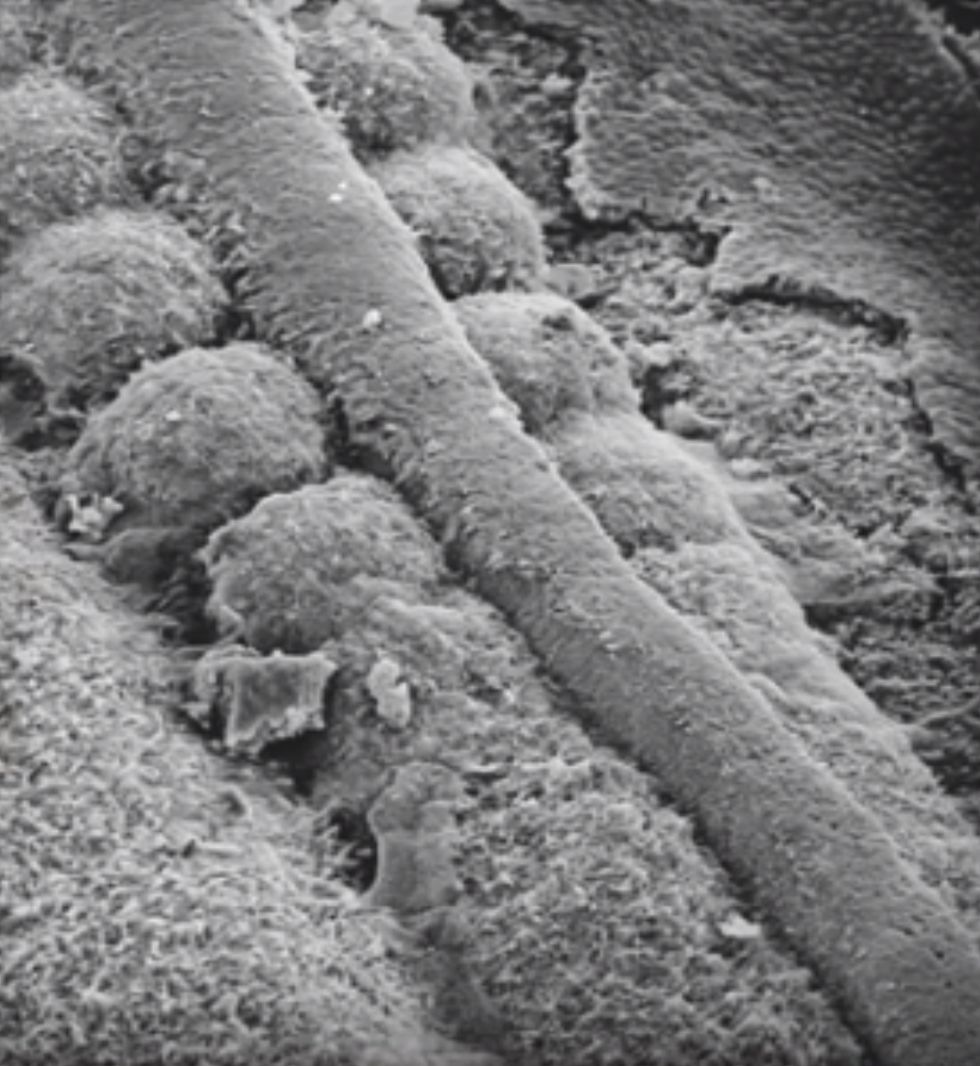 • Three collections of the mesoderm appear lateral to the notochord
-Somites  
-Intermediate mesoderm 
-Double sheets of lateral plate mesoderm
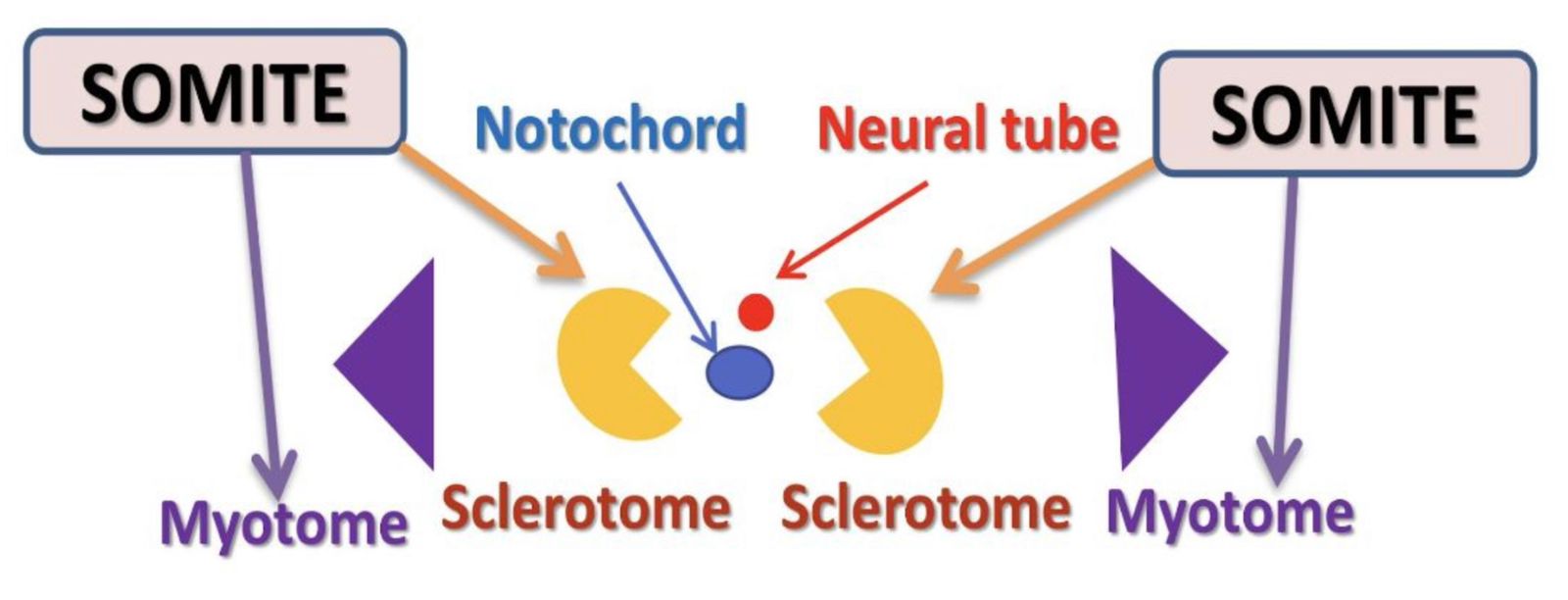 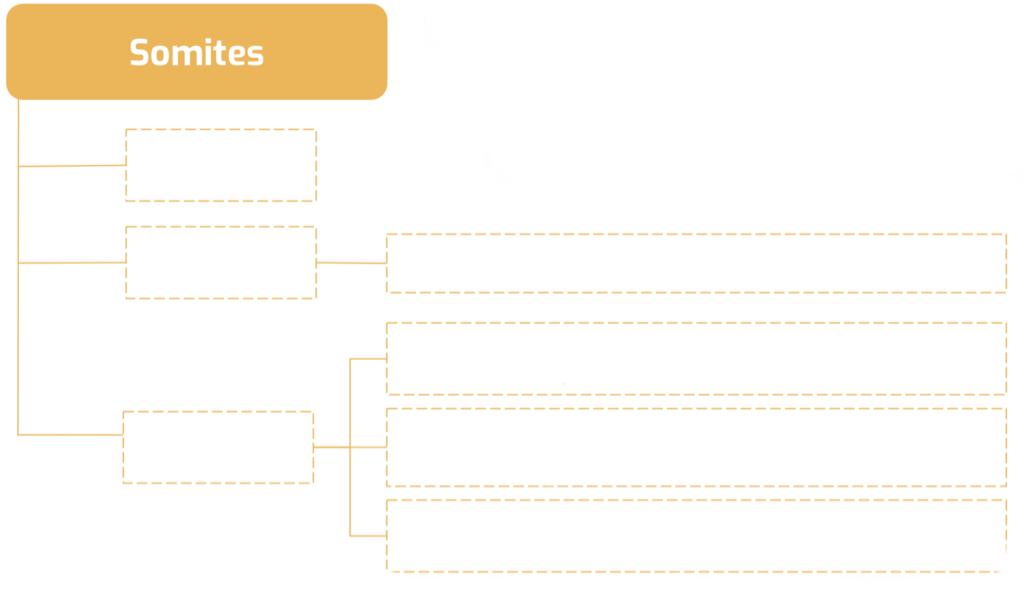 Forms the dermis of the skin on the dorsal part of the body
Dermatome
Sclerotome
Vertebral column, ribs & sternum
Hypaxial division: muscles of body wall (abdominal wall, pelvic wall, thoracic wall, etc..)
Myoblasts migrate into limbs: Limb muscles (to form the flexor and extensor muscles of the limbs) in both the upper and lower limb.
Myotome
Epaxial division: Muscles of back (Extensors of vertebral column & muscles of the neck)
In Girls’ Slides Only
Limb Buds
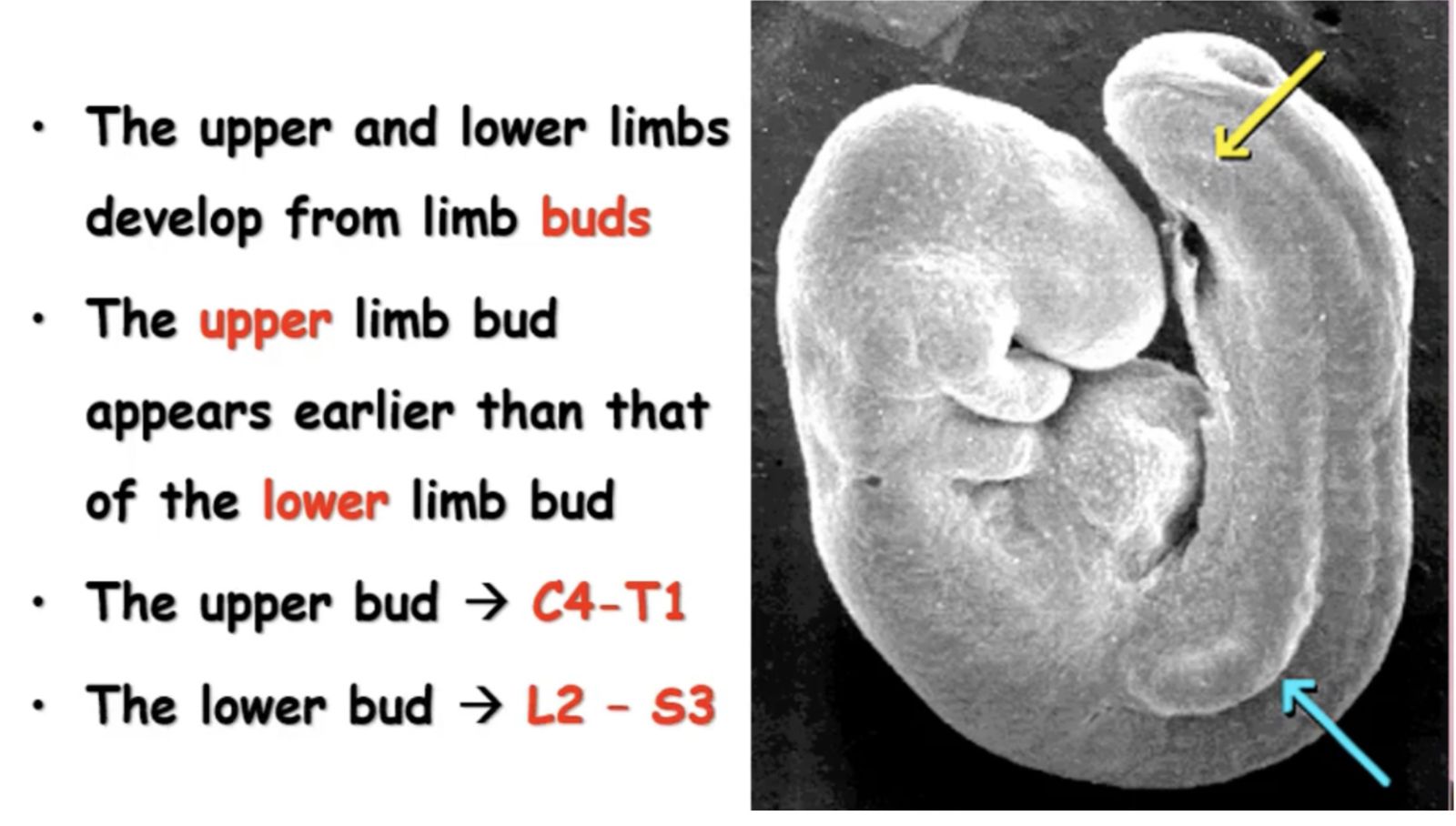 The upper & lower limbs develop from limb buds

The upper limb bud appears earlier than that of the lower

The upper bud: C4 - T1

The lower bud: L2 - S3
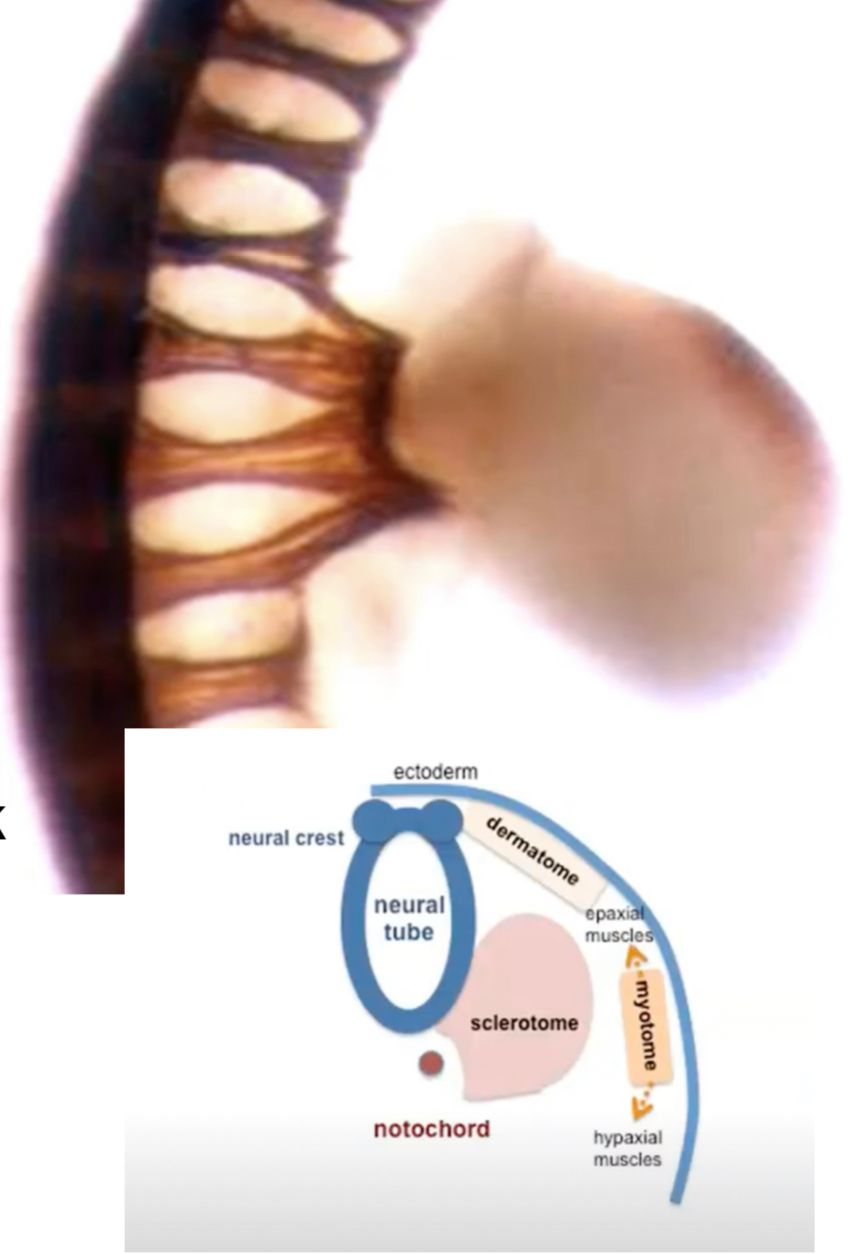 In Girls’ Slides Only
Muscle Formation
• Myoblasts form a dorsal (epaxial) and a ventral (hypaxial) blocks of muscle tissue (extensors and flexors)
-Hypaxial division: 
Muscles of limbs & body wall
-Epaxial division: Extensors muscles of back, neck & spine
Then, the motor nerves invade the limb bud
Development of The Limbs:
The limb bud appears as an elevation on the ventrolateral body wall resulting from proliferation of mesenchyme of the somatic layer of the lateral mesoderm. Each limb bud is surrounded by an area of ectoderm
Upper Limb Buds

Appear at day 26 opposite the lower cervical segments
Lower Limb Buds

Appear at day 28 opposite the lumbar & sacral segments
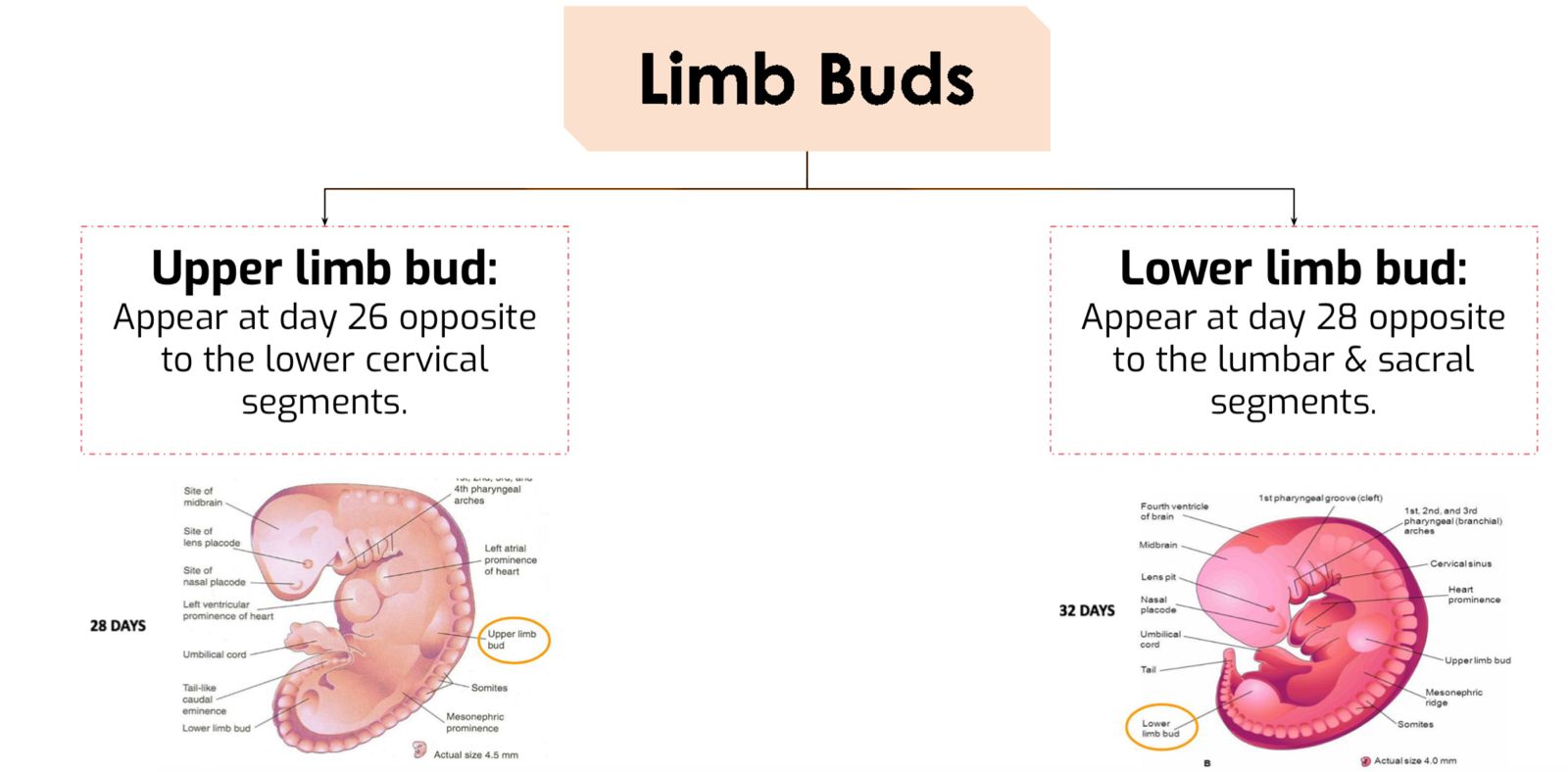 Apical Ectodermal Ridge
In Girls’ Slides Only
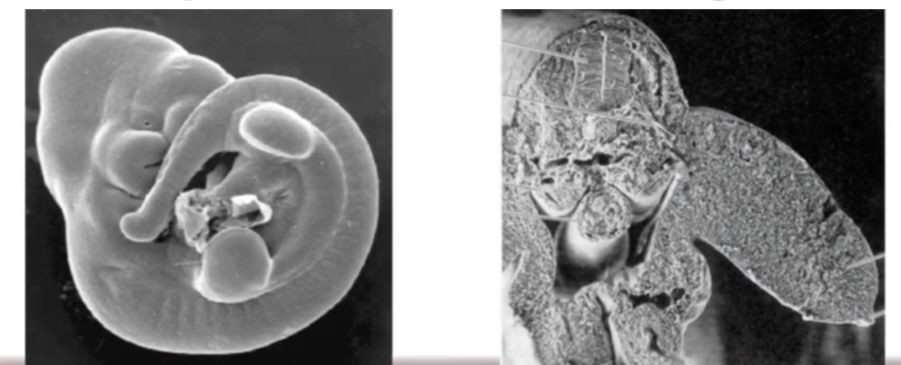 • Apical ectodermal ridge (AER) is a thick ectodermal area at the tip of the bud
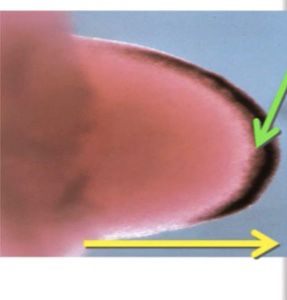 • It stimulates the mesenchymal cells beneath It to divide (progress zone) 
Limb bud grows
Development of the Limbs cont:
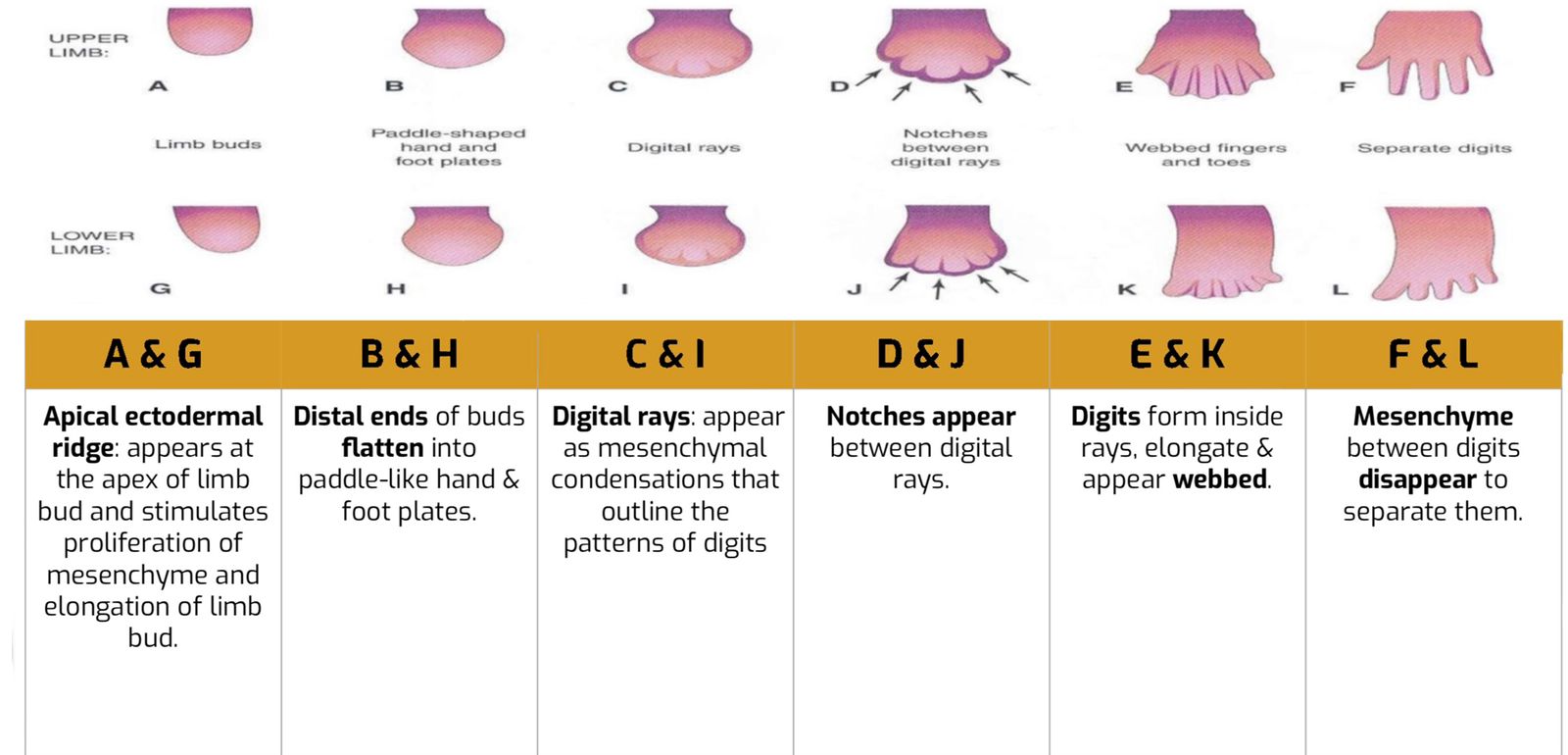 Development of The Limbs, Contd.
● Cartilage ossifies by: Endochondral ossification. 
● Myoblasts migrate from myotomes to form: Muscles of limbs
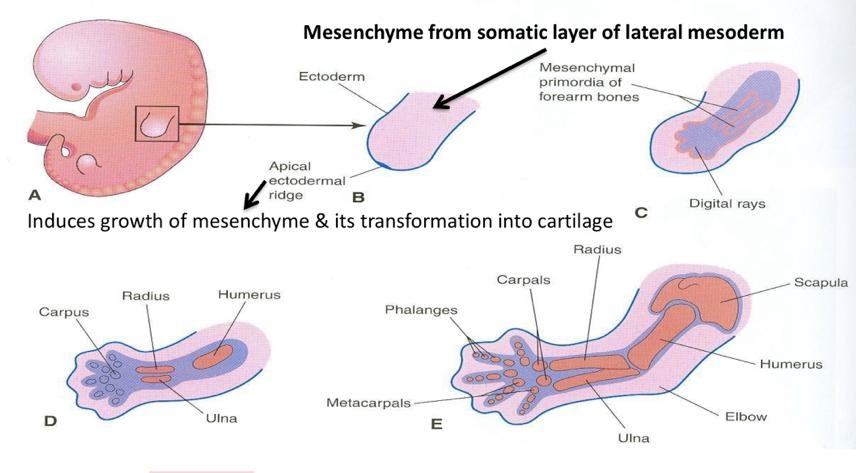 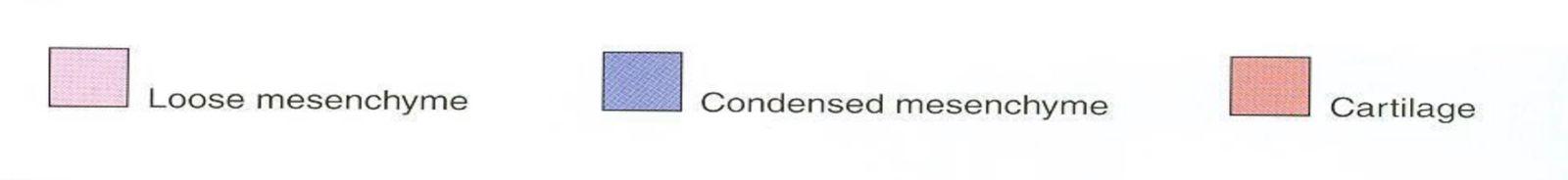 Ossification of Long Bones
After birth
Before birth
After puberty
Red: bone
Blue: cartilage
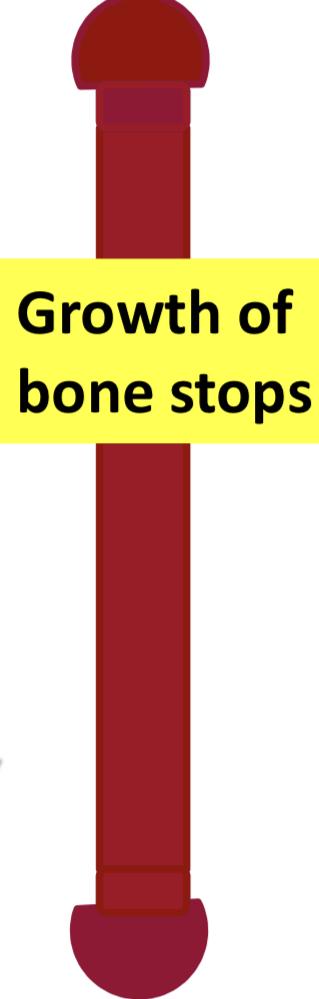 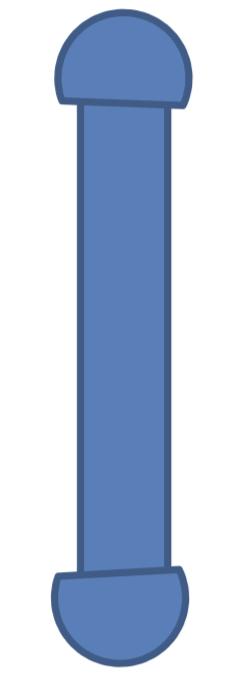 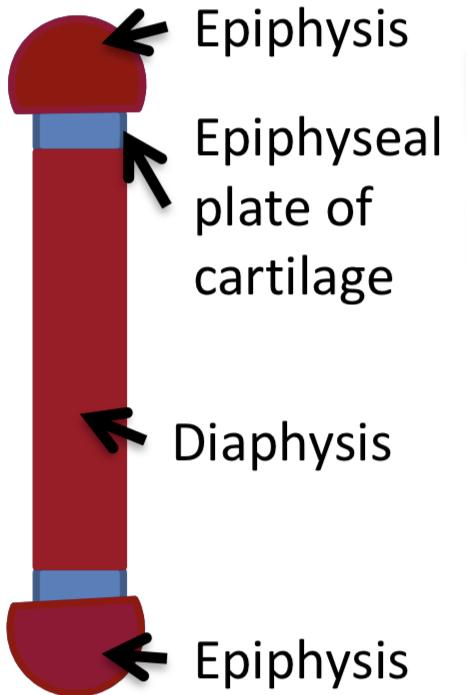 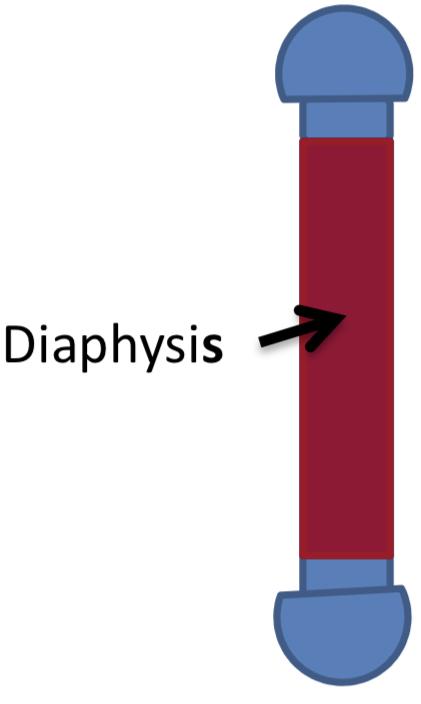 Birth
Puberty
bone in 
Cartilaginous state
Appearance of primary ossific centers: ossification of diaphysis
Appearance of secondary ossific centers: ossification of epiphysis
Ossification of epiphyseal plate: Complete union of epiphysis & diaphysis
Bone increases in length by proliferation of epiphyseal plate
Bone age is a good index of general maturation. Bone age is determined by:
1. Appearance of ossific centers in diaphysis & epiphysis (specific for each bone & sex)
2. Disappearance of epiphyseal plate (specific for each bone & sex)
Ossification of Long Bones
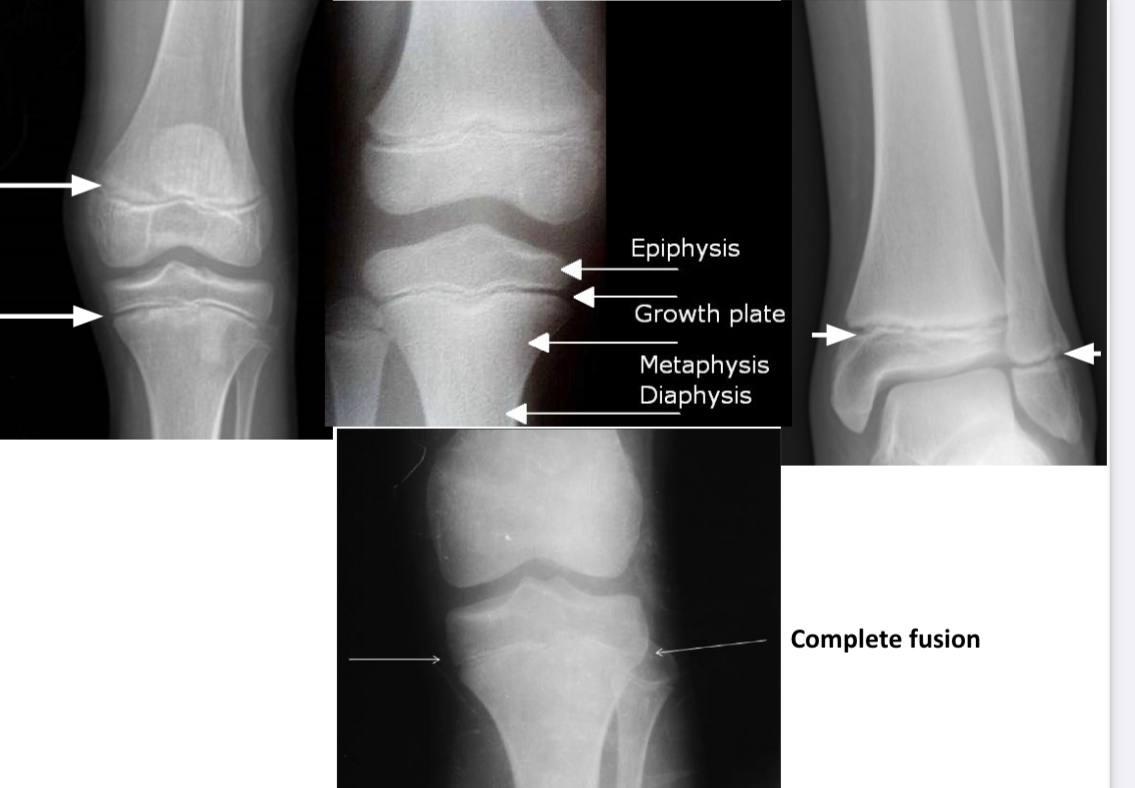 Development of The Limbs, Contd.
Originally, limb buds were at right angle of the trunk with:
1- Cranial (preaxial) & Caudal (postaxial) borders: radius and tibia are preaxial bones.
 
2- Ventral & Dorsal surfaces: flexor muscles are ventral.
During 7th week, adduction of limb buds occurs with 90° rotation:
1- In upper limb, rotation occurs laterally→ radius is lateral & flexor muscles are anterior.

2- In lower limb, rotation occurs medially→ tibia is medial & flexor muscles are posterior.
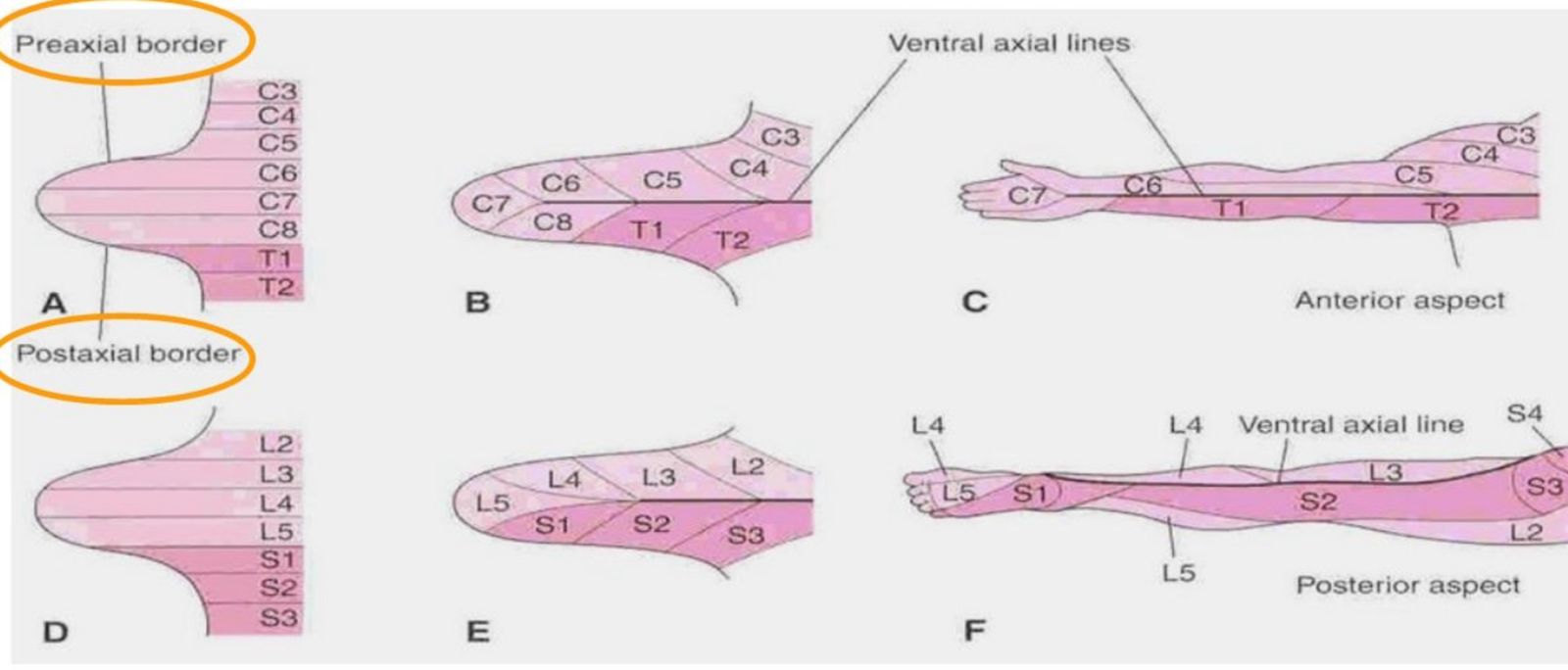 Development of Cranium (Skull):
The skull develops from mesoderm around the developing brain.
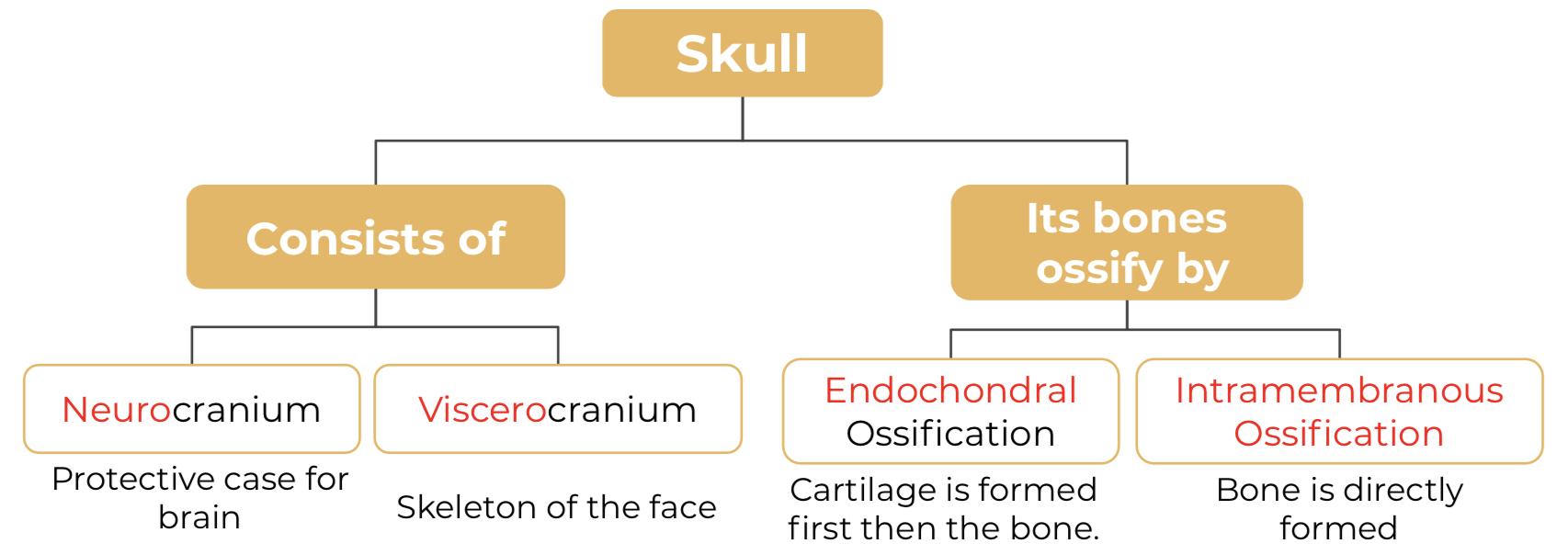 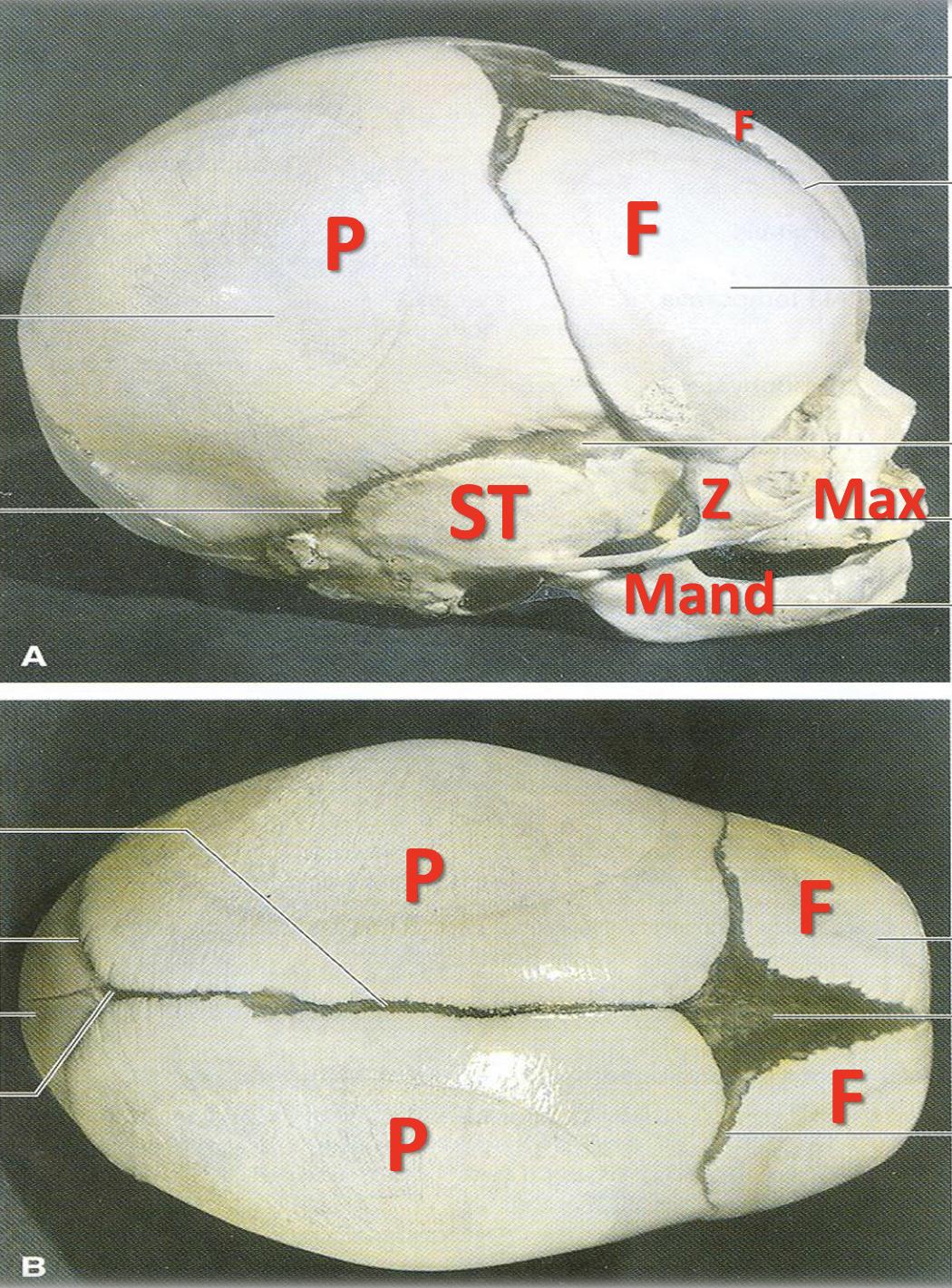 Bones of skull that ossify by intramembranous ossification:

1- F = Frontal.                                  2- P = Parietal.                            3- Z = Zygomatic.

4- ST = Squamous temporal.        5- Mand = Mandible.                6- Max = Maxilla.
Joints:
They develop from mesoderm between bones:
A- In fibrous joints: mesoderm differentiates into dense fibrous connective tissue.


B- In cartilaginous joints: mesoderm differentiates into cartilage.


C- In synovial joints: a synovial cavity is formed inside mesoderm; mesoderm differentiates into synovial membrane, capsule & ligaments.
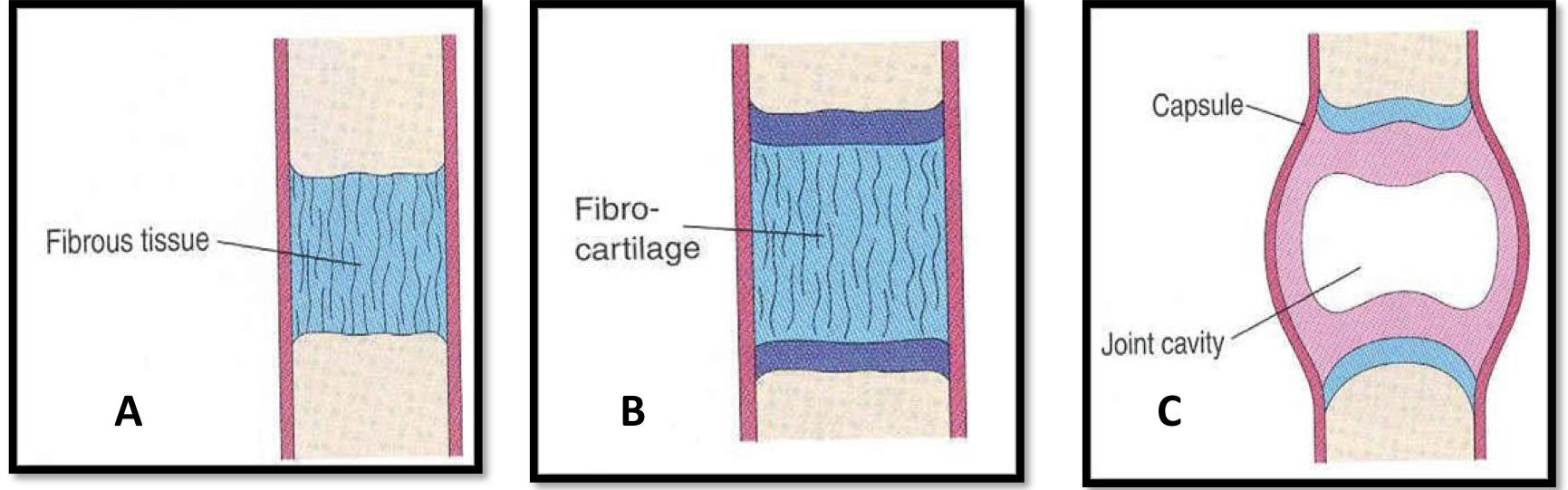 MCQs:
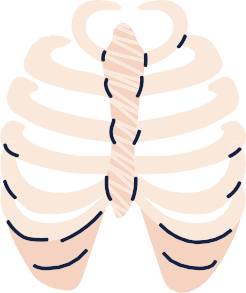 Q1
paraxial mesoderm is made out of units (cells) they are called ?
All the following skull bones ossify by intramembranous ossification except?
Which of the following gives rise to the abdomen and thorax muscles ?
A
D
B
C
Somatic mesoderm
Splanchnic mesoderm
Somite
Coelom
Occipital
Zygomatic
Parietal
Frontal
Migrating myoblasts
Notochord
Epaxial division
Hypaxial division
Q2
A
D
B
C
Q3
A
D
B
C
1-b     2-c       3-d
MCQs:
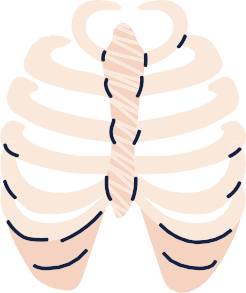 Q4
Which of the following is forming the CNS ?
Which of the following is ossification of the diaphysis before birth ?
Which of the following is a protective case for the brain formed of a      mesoderm ?
A
D
B
C
Neural tube
Notochord
Paraxial mesoderm
Neurocranium
Intramembranous
Secondary
Endochondral
Primary
Notochord
Sclerotome
viscerocranium
Neurocranium
Q5
A
D
B
C
Q6
A
D
B
C
4- c          5- d             6- d
Done by the amazing team
Team leaders:
Arwa Alghamdi
Deema Aljuribah
Razan Alnufaie
Team leaders:
Mishal Alsuwayegh
Mohammed Alghamdi
Members:
Members:
Nasser Alghaith
Saad Almogren
Azzam Abdullah Alotaibi
Hassan Ali Alabdullatif
Rayan Alotaibi
Mohammed Nasser 
Mohammed Fahad
Mohammed Majed 
Abdulkarim Salman
Saleh Aldeligan
Othman Aldraihem
Faisal Alomar
Abdullah Alturki
Othman Alabdullah
Omar Alkadhi
Abdullah Ali
Meshari Alshathri
Yazeed Alsanad
Fahd Mobaireek
Emad Almutairi
Noura Bin hammad
Najla aldhbiban
Nouf aldalaqan
Razan alasmari
Roaa alharbi
Raghad Mohammed
Shaden albassam
Waha Almathami
Walaa AlMutawa
Yara Ameer Alalwan
Aljazi Albabtain
Atheer Alkanhal 
Arob Alasheikh
Ajwan Aljohani
Deema alqahtani
Dena Alsuhaibani
Farah alqazlan
Jana Alhazmi 
Kadi aldosari
Mashael Alasmari
Thanks to Faisal Alomar for his design of the team logo
anatomyteam442@gmail.com